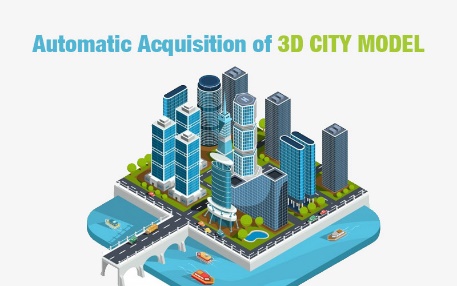 3B ŞEHİR MODELLERİ VE 
3B KADASTRO PROJESİ (Amasya ili Pilot Proje)
*Çok boyutlu kadastroya geçiş
*Yapılaşmalara yönelik yasal ve fiili durum farklılıklarının tespiti ve fiili durumun tapu sicili ile kadastro paftalarına gösterilmesi
*Konut stokunun belirlenmesi
*Kentsel dönüşüm çalışmaları için altlık sağlanması
*Deprem gibi doğal afetlerde taşınmaz ve kullanıcı bilgilerine hızlı ulaşım
*Vergilendirme amaçlı toplu değerleme çalışmaları
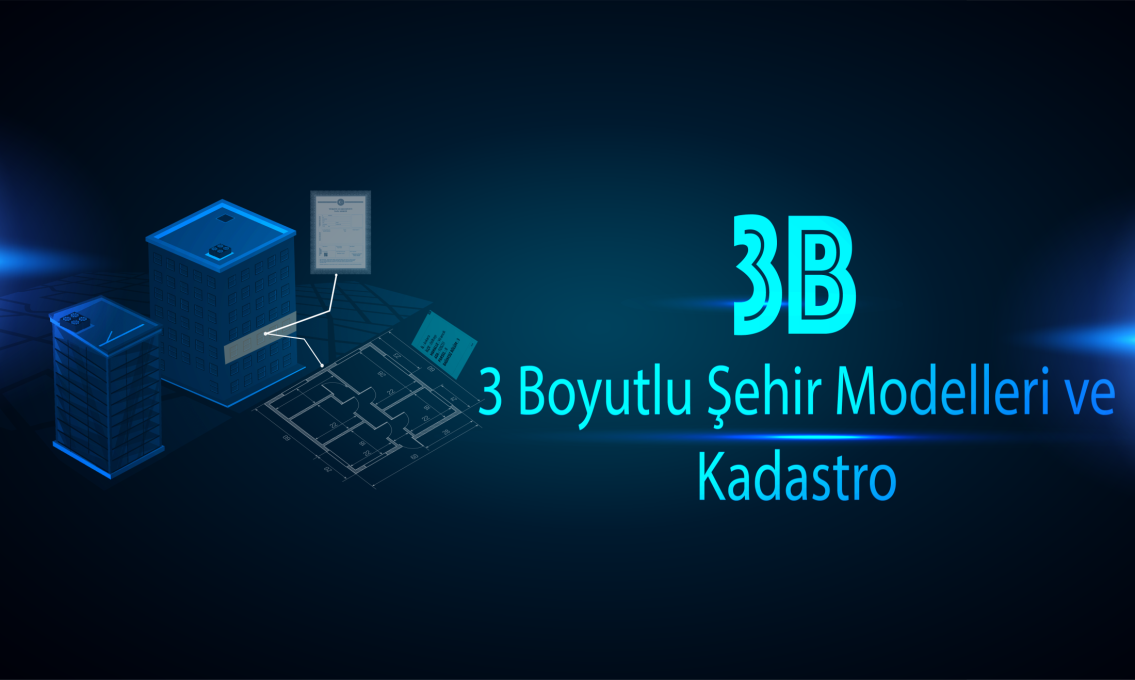 3B ŞEHİR MODELLERİ - Üretim Aşamaları
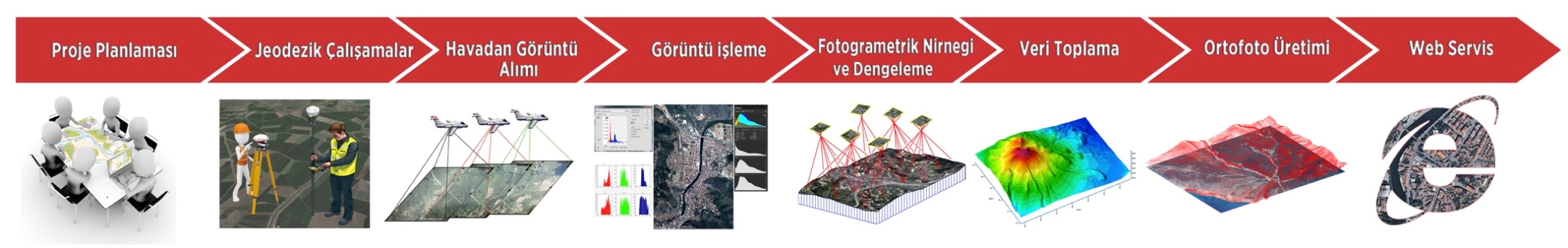 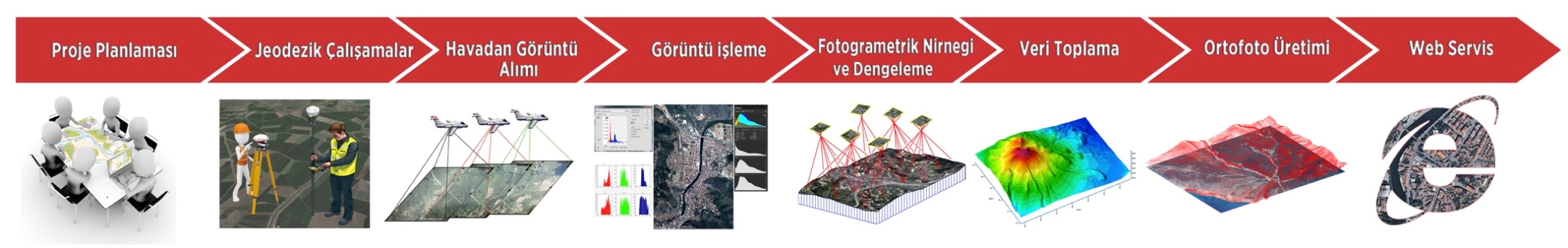 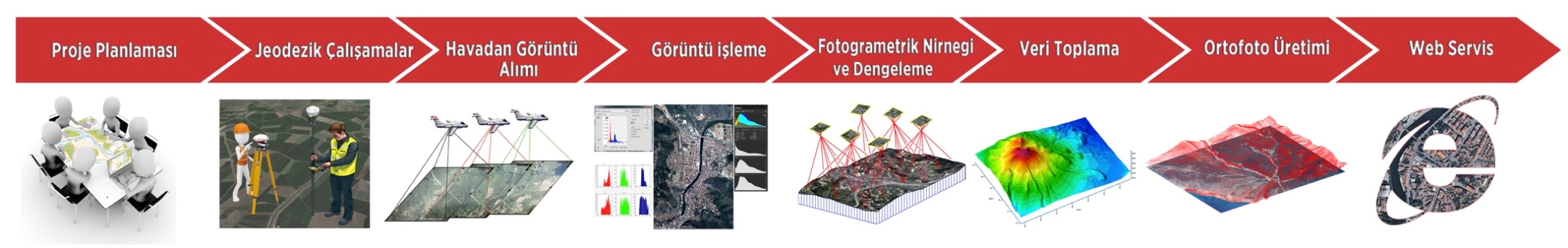 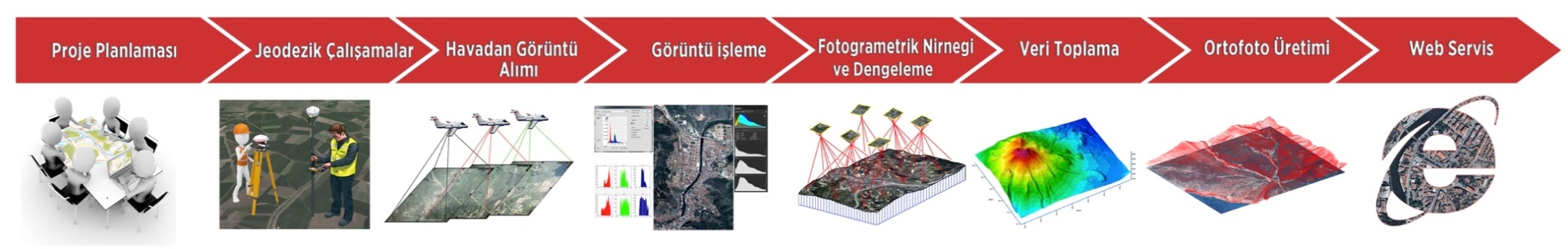 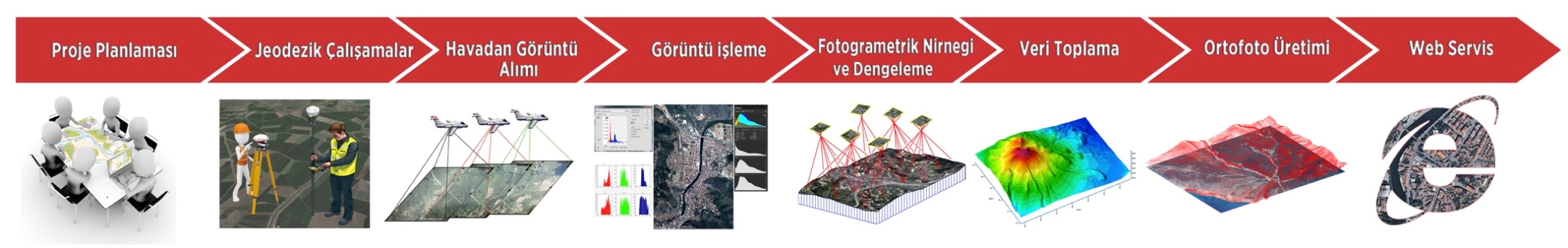 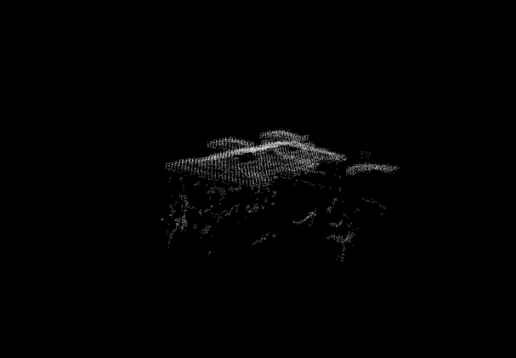 Ham Görüntüleri işleme
Nadir ve Oblik Görüntülerden  Nokta Bulutu Oluşturma
Proje Planlaması
Jeodezik Çalışmalar
Eğik Hava Kamerası ile Görüntü Alımı
Fotogrametrik Dengeleme
Görüntülerden 3 Boyutlu Bina Modeli Oluşturma
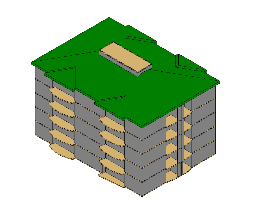 Nadir  Görüntülerden  Ortofoto ve True ortofoto Üretimi
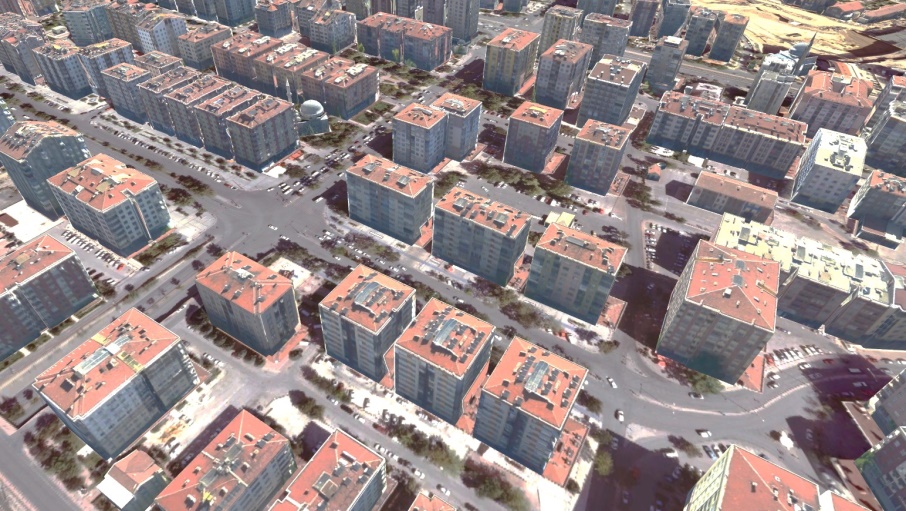 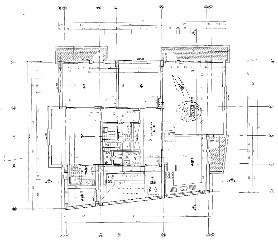 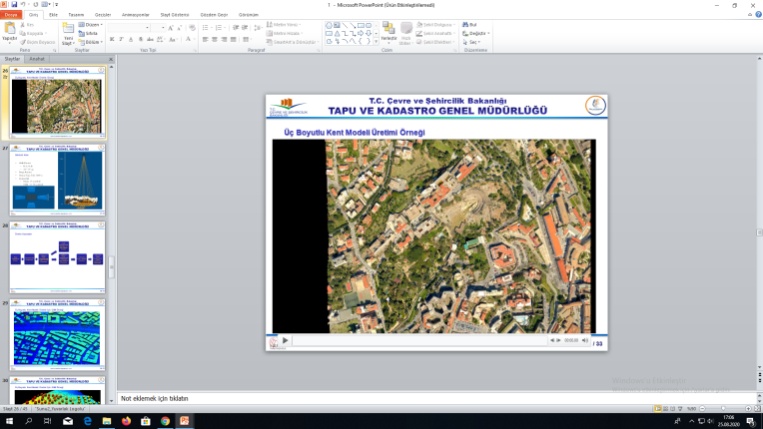 Mimari Proje Sayısallaştırma
Mimari Proje Modelleme
3 Boyutlu  Kent Modellerinin  Web Ortamında Sunulması
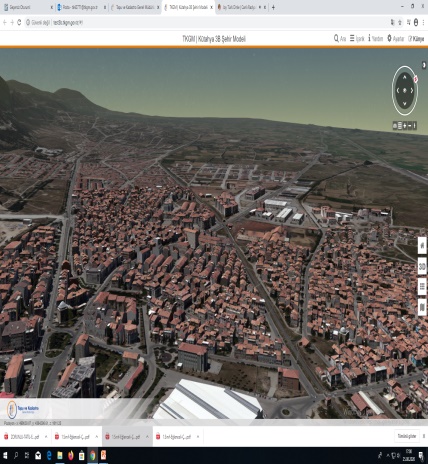 3 Boyutlu Kent   Modeli oluşturma
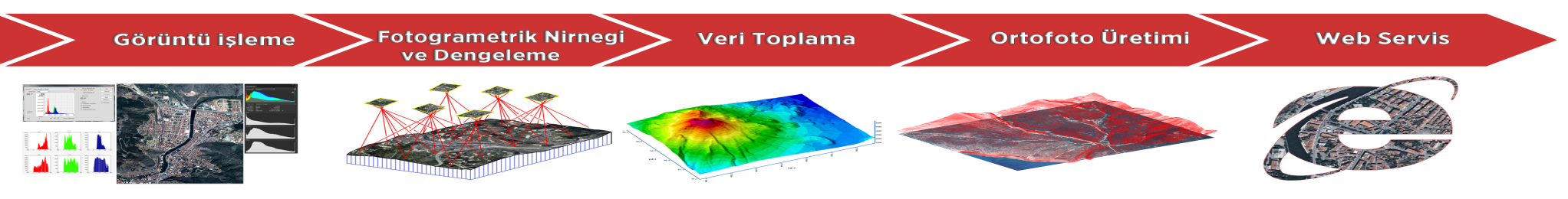